Toekomstplannen PPSRIF-initiatieven start 2014
Verduurzamingsbijeenkomst
Vrijdag 19 januari 2018
Programma
09:30 			inloop met koffie/thee
10.00 – 10.20    	Update landelijke ontwikkelingen RIF: uitbreiding 				naar 5 jaar, eindrapportage en nieuwe 					regeling                 
10.20 – 10.55    	Terugkoppeling analyse: lessons learned en 					belangrijkste trends in het kader van 						verduurzaming     
10:55 - 11:00     	Koffie
11.00 – 12.00    	Tafelgesprekken rond thema’s zoals 						verdienmodellen, governance, 							opschalingsvraagstukken
12:00 lunch
Ontwikkelingen RIF
Eindrapportages en verlenging RIF
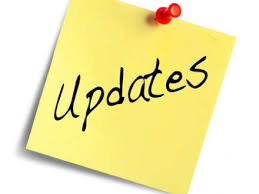 Ontwikkelingen nieuwe regeling
Doorontwikkeling RIF (januari 2019 e.v.)
Leven Lang Leren
Looptijd
Cofinanciering
Midterm
Kwaliteitsafspraken (regiovisie)
Onderscheid starters en opschalers
PPS: nu en toekomst
Inleiding
Welke verdienmodellen worden door centra gekozen? Is een bepaalde typologie zichtbaar?

Zijn bepaalde modellen in bepaalde situaties meer of minder passend?

Wat zijn de ervaringen met verschillende verdienmodellen? Wat werkt en waarom? 

Welke lessen zijn te trekken van andere centra?
Analyse
Met additionele informatie over:

Centra voor innovatief vakmanschap (start 2011/2013)

Centres of expertise (start 2011/2012)
Wat is bereikt
Trots op:

(Waardering voor) versterkte samenwerking; echte betrokkenheid; gemeenschappelijke taal
Zinvolle dialoog over human capital
(h)erkenning door het werkveld
Van losse ad hoc projectjes naar samenhang en structuur
Concreet: nieuwe arbeidsmarktrelevante opleidingen; vergrote instroom
Fysieke locatie
Ontwikkelpunten:

Halen en brengen
Geen grote verdienmodellen (contributie)
Ontwikkeltempo en –capaciteit (onderwijs) 
vs. ambitieniveau
Inhoudelijke focus
Hoofdcategorieën verdienmodellen
Welke verdienmodellen worden door PPS’en gekozen? Is een bepaalde typologie zichtbaar?
Variatie in PPS
Resultaten zijn een resultante van keuzes voor doelen, strategie, organisatie en begroting

Vier typen PPS: transformator, facilitator, co-creator of incubator. 

De vier typen verschillen in termen van autonomie en focus op onderwijs of nieuwe dienstverlening. 

De vier typen verschillen in het soort activiteiten en verdienmodellen die hieraan zijn te verbinden
Archetypen PPS
Innovatieve dienstverlening
focus
Initieel onderwijs
geïntegreerd
positionering
autonoom
[Speaker Notes: In termen van realisatie: nadruk op transformator; enkele facilitator (bijvoorbeeld TechWise)

In de plannen komen kenmerken van co-creator ook voor, daar waar het gaat om innovatieve dienstverlening en leven lang leren. Maar in de praktijk is dat veelal nog een ontwikkelpunt.

Turven??]
Positionering: Binnen Buiten
Masterplan MEI
HTC Delft
TechWise 
Centrum voor restauratietechniek
…
Engineering for Society
GreenTech
Zorgboulevard
…..
[Speaker Notes: Buiten de scholen:
TechWise Twente
RCT2020 (??)
HTC Delft
Engineering for Society
CIVci 2.0
House of Logistics (??)
Centrum voor Restauratietechniek


Binnen de scholen:
FPTC (??)
Masterplan MEI Zuid-Holland
PPS Aerospace Maintenance
Zorgboulevard Roosendaal
Techport MBO
Greentech NHN
LAMB
DC Tech
VMT (??)]
Governance
Engineering for Society
Nu
WHY			Tekort/ verouderde opleiding
Strategie		Vernieuwen opleiding/ faciliteiten
Positionering 		Intern

Toekomst
WHY			Idem
Scope			Idem
Projectorganisatie	Continueren/ verduurzamen in organisatie
Verdienmodel		Initieel, LLO
Producten		Leren in de praktijk, opdrachten
Toekomst		Doorontwikkeling opleiding (jaar 3 en 4)
Financiering		Bedrijven bekostigen per student, meer reguliere 					bekostiging, contractonderwijs etc.
Transformator
VMT
Nu
WHY			Tekort/ leerwerkplekken
Strategie		Opzetten Bol-opleiding/ faciliteiten
Positionering 		Intern en extern

Toekomst
WHY			Transformatie branche/ tekort
Scope			Verdiepen
Projectorganisatie	Continueren/ Opschalen
Verdienmodel		Initieel/ LLO
Toekomst		Nieuw onderwerpen en samenwerkingen
Financiering		Bedrijven (lidmaatschapsmodel), onderwijs, 					overheid
Co-Creator
Masterplan Mei
Nu
WHY			Tekort/ Uniformiteit
Strategie		Ontwikkelen en afstemmen curriculla MEI ZH
Positionering 	Extern

Toekomst
WHY			Idem
Scope			Idem
Projectorganisatie	Continueren/ maar afbouwen
Verdienmodel	Initieel
Toekomst		Up to date houden
Financiering		Branches/ onderwijs
Facilitator
HTC Delft
Nu
WHY			Innovatief/ bedrijfsmatig
Strategie		Innovatiewerkplaats
Positionering 	Extern

Toekomst
WHY			Transformatiebranche
Scope			Opschalen
Projectorganisatie	Continueren/ opschalen
Verdienmodel	Initieel/ LLO/ Innovatie
Toekomst		
Financiering		Branches/ onderwijs
Incubator
Conclusie RIF2014 verduurzaming
Businessmodellen: initieel onderwijs, leven lang ontwikkelen en innovatie
Financiering: reguliere onderwijsbekostiging, branches, bedrijven (lidmaatschap, per student, …)
Bedrijven: veel inkind 
100% projecten gaan door – soms in kleinere vorm
Vaak ‘verduurzaamd’ in fysieke locatie
Alleen echt vraaggestuurde onderdelen gaan door?
Blijft een PPS?
Vervolg RIF aanvragen: opschalen, practoraat, andere vraagstelling
[Speaker Notes: Discussie over wat er waarom doorgaat?
Is dit wat de regeling heeft beoogd?
Zou wel discussie aan willen gaan.]
Wat zien we bij (andere) CIV’s in mbo?
Peer review
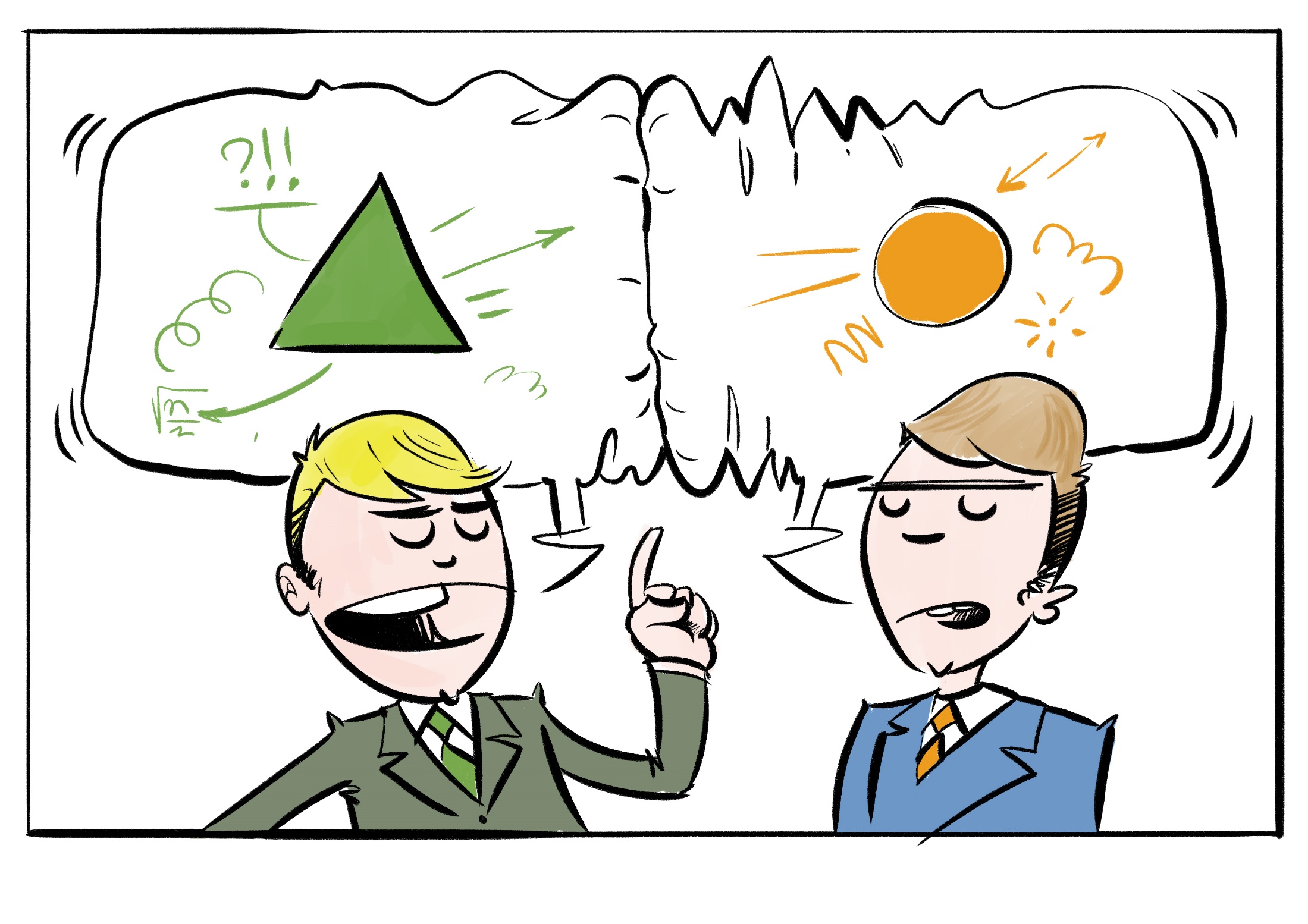 Bespreek in tweetallen je eigen strategie voor verduurzaming
Aan de slag
Ronde 1
RIF project met zelfde archetype uitwisselen tips&tricks (20 minuten):
Businessmodellen
Financiering voor toekomst
Conclusie van peer review in 2 minuten pitchen

Ronde 2
RIF project met zelfde dominante businessmodel:
Wat werkt en wat niet?
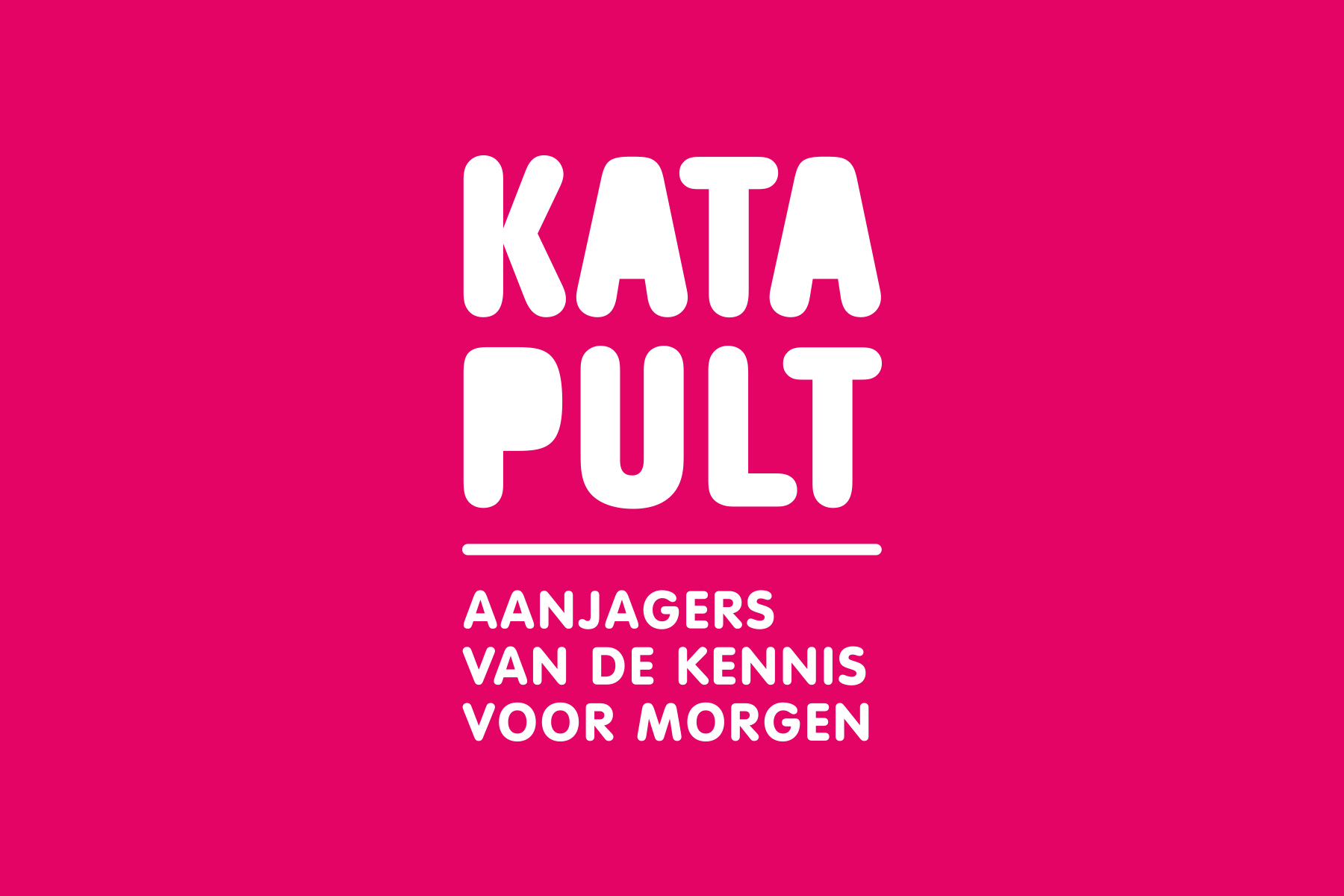 Hoofdcategorieën activiteiten
Twee bijzondere gevallen:
Activiteiten die zich richten op vergoeding bij afstuderen
Engineering for society krijgt vergoeding per student.
FPTC hanteert een lidmaatschapsmodel
Lokale valorisatienetwerken, combinaties van onderzoeks- en ontwikkelopdrachten met faciliteiten en ingebed in onderwijs
CIV CI vormt labs en projecten rond specifieke thematiek met elk andere werkwijze en verdienmodel